Condivisione delle conoscenze e apprendimento tra pari Irish Rural Link
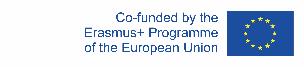 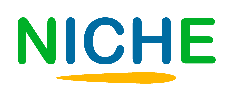 OBIETTIVI
Creare network per condividere le proprie conoscenze e offrire uno spazio per l’apprendimento tra pari e il mentoring
Identificare nuove idee e opportunità locali in ambito ICH 
Fornire gli strumenti utili a effettuare una revisione locale per individuare idee ed opportunità in ambito ICH.
Potenziamento delle capacità e Coinvolgimento comunitario 
Creare e coinvolgere le comunità locali al fine di avere sempre più individui impegnati nelle attivita culturali. Aiutare le attivita locali a crescere e a apportare benefici a tutta la comunità.
Identificare I principali investitori all’interno di una rete, ma anche creare collegamenti congruppi di individui coinvolti nelle stesse aree d’azione, a livello nazionale ed europeo. 
Come sviluppare l’apprendimento tra pari e il mentoring partendo dalla creazione di un network.
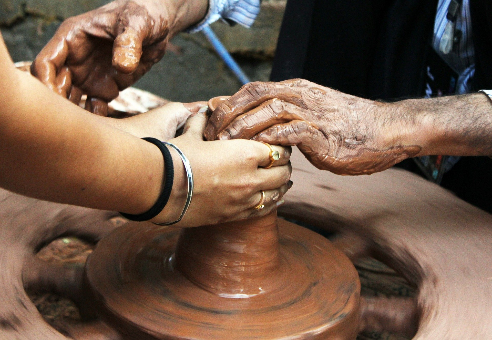 Competenze acquisite alla fine del modulo:
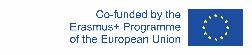 The European Commission's support for the production of this publication does not constitute an endorsement of the contents, which reflect the views only of the authors, and the Commission cannot be held responsible for any use which may be made of the information contained therein.
INDICE
Unità 2 
Networking, apprendimento tra pari e mentoring
Unità 3
Potenziamento delle capacità e coinvolgimento comunitario
Unità 1 
Identificare nuove idee e opportunità locali in ambito ICH
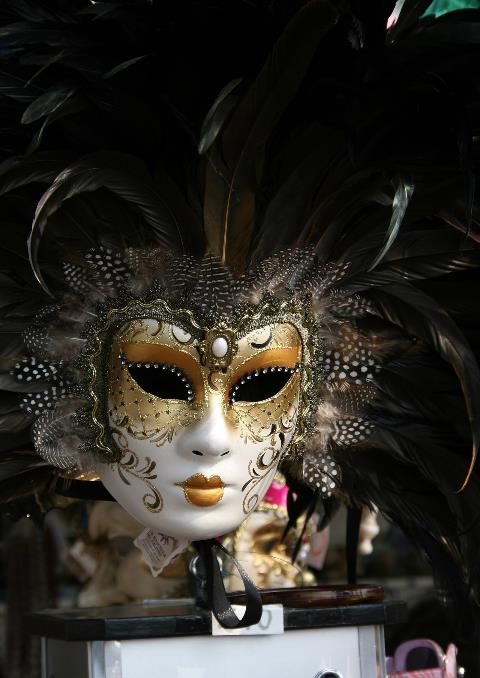 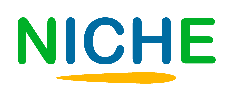 Unità 1
Lo scopo di questa unità è di fornire gli strumenti utili a effettuare un’analisi locale per individuare idee ed opportunità in ambito ICH.
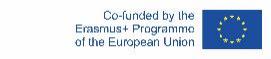 The European Commission's support for the production of this publication does not constitute an endorsement of the contents, which reflect the views only of the authors, and the Commission cannot be held responsible for any use which may be made of the information contained therein.
1.1. Analisi della Comunità
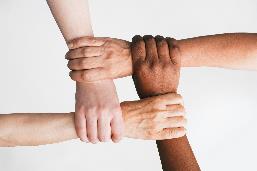 Questa sezione fornirà gli strumenti necessari alle comunità ad identificare opportunità ICH nella loro area.

Raccogliere le persone facenti parte di una comunità facilita il raggiungimento dei propri obiettivi.

Ciò può essere realizzato attraverso un’analisi locale per definire la storia, la cultura e la natura di un luogo, creando un patrimonio di interesse comune.

La revisione dovrebbe essere realizzata da tutta la comunità, e se possibile coinvolgere anche altri enti, come uffici della cultura e del turismo, enti del patrimonio locale, storici, e via dicendo.
1.1. Analisi della comunità
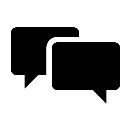 Segue una lista di potenziali risorse che una comunità può possedere e di conseguenza sfruttare.
Analisi
Elencare tutti gli eventi culturali o storici di rilievo collegati con l’area di riferimento.
Elencare persone e attivita appartenenti alla cultura della zona, come musica, danza, teatro, poesia, letteratura, artigianato
Elencare eventi e festività ricorrenti che riflettano la cultura e la storia del luogo
Elencare personaggi noti associate alla zona
Elencare le risorse naturali dell’area: laghi, fiumi, boschi, foreste, montagne, percorsi pedonali o ciclabili
Costruzioni, monumenti, case storiche o altri elementi architettonici che abbiano un potenziale
Usi e costumi tradizionali della zona. 
	Source: Cooke, S. (2018) “The Enterprising Community”
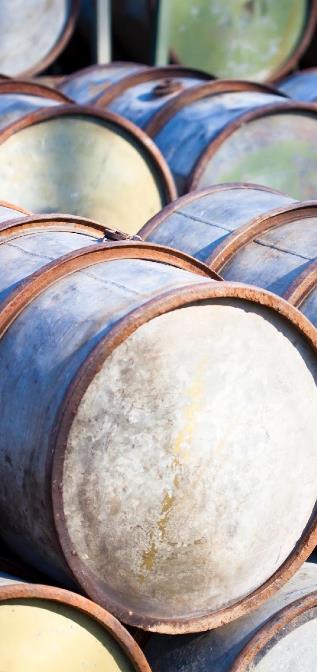 Analizzare l’Inventario ICH Nazionale, trovare e interagire con le comunità che presentano tradizioni simili. 

Patrimonio ICH di ogni nazione: https://ich.unesco.org/en/lists

Capire come coinvolgere le attivita e organizzazioni locali. Interagire con loro, in particular modo con le grandi organizzazioni che possano fungere da sponsor di eventi.

Informarsi su eventuali fondi pubblici disponibili.
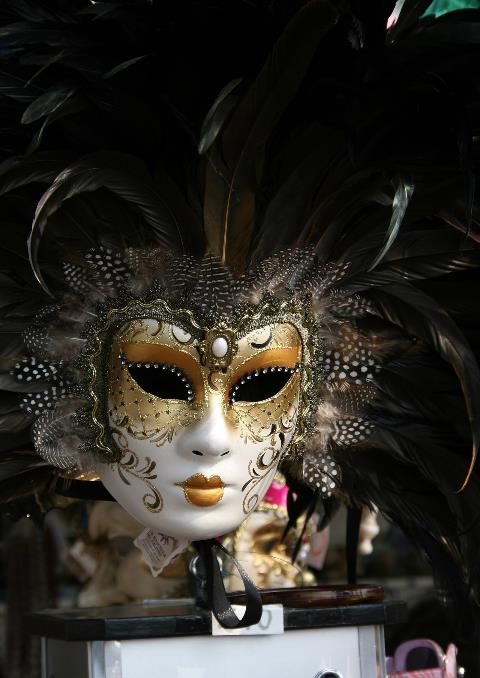 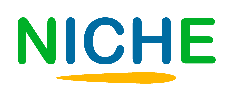 Unità 2
2.1. Network e Networking

Questa unità analizza I benefici del networking e I fattori da tenere a mente quando si crea una rete. Offre anche un esempio di network nel settore ICH. 

2.2. Apprendimento tra Pari e Mentoring

Questa sezione analizza come applicare l’apprendimento tra pari e il mentoring nel settore ICH.
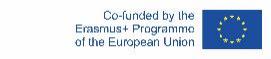 The European Commission's support for the production of this publication does not constitute an endorsement of the contents, which reflect the views only of the authors, and the Commission cannot be held responsible for any use which may be made of the information contained therein.
2.1.Creazione di un netowrk
2.1. Networking
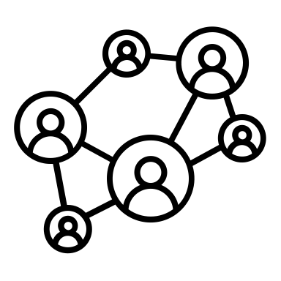 Il networking è un’attivita importante all’interno dei servizi comunitari. Può avvenire tra membri di una singola organizzazione o di un gruppo sociale, tra persone provenienti da comunità diverse o tra organizzazioni. Aiuta a creare una rete di individui con gli stessi problemi e permette loro di collaborare al fine di trovare soluzioni, condividendo le proprie conoscenze e gli strumenti a loro disposizione. Per le organizzazioni è fondamentale comunicare con altri gruppi, aziende e individui, che possano aiutarli in maniera diretta o indiretta.
2.1.1. Creare un Network
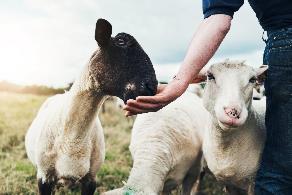 I network sono fondamentali per condividere idee e creare un patrimonio locale.

Possono essere composti da gruppi di persone con idee uguali o simili, ma possono anche includere elementi esterni utili a fornire consigli e supporto in ambito di conoscenze o finanziamenti.

Troviamo svariati esempi di network nell’ambito ICH. In Irlanda c’è un network per le costruzioni in pietra a secco ma esistono reti in questo ambito anche a livello europeo, come ad esempio quello che vede coinvolti Italia, Grecia e Spagna.
2.1.2. Benefici del Networking
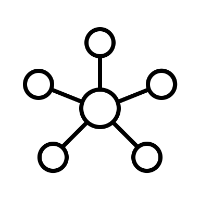 Esistono svariati benefici collegati al networking, di seguito alcuni dei principali.  
Condivisione del Sapere – I network permettono di condividere idee e conoscenze. Offrono uno spazio di apprendimento, confronto e permette di osservare come gli altri sviluppano I propri progetti.
Creazione di Opportunità – all’interno dei network possono trovarsi persone influenti o consiglieri che possano aiutare gli altri ad avviare il processo di sviluppo della propria idea ICH. 
Connessioni – Il network connette individui e comunità tra loro. Permette anche di connettersi con persone al di fuori della propria rete attraverso connessioni comuni.
2.1.2. Benefici del Networking
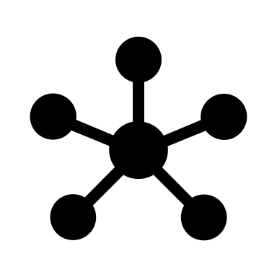 Migliorare il Profilo – aiuta a migliorare il profilo della propria attivita ICH e dell’area locale. Questo può portare alla creazione di nuove opportunità locali quali turismo o nuovi posti di lavoro.

Condividere Risorse – Essere parte di un network permette di accedere a risorse alle quali non si potrebbe accedere da soli.
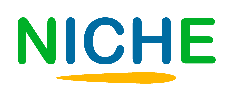 Creare un Network
Identificare sfide/opportunità
Perché creare un network?
Quale obiettivo si vuole raggiungere? (Sensibilizzare, rafforzare la comunità locale?) 
La cooperazione migliorerebbe la situazione attuale? 
Analizzare I punti di forza e di debolezza della comunità/attivita di riferimento. 
Fonte: RUBIZMO Cooperation Tool: www.rubizmo.eu
Considerazioni da fare prima di creare un network:
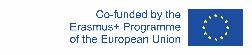 The European Commission's support for the production of this publication does not constitute an endorsement of the contents, which reflect the views only of the authors, and the Commission cannot be held responsible for any use which may be made of the information contained therein.
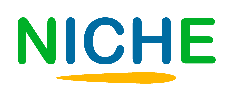 Creare un Network
Identificare i Partner
Con chi si vuole cooperare?
Esistono altri gruppi/individui già coinvolti in attivita simili?
Esistono persone del posto coinvolte in attivita simili in altri luoghi? 
Che valore aggiunto offrirebbero queste persone all’interno del network? 
Source: RUBIZMO Cooperation Tool: www.rubizmo.eu
Considerazioni da fare prima di creare un network:
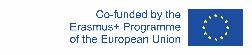 The European Commission's support for the production of this publication does not constitute an endorsement of the contents, which reflect the views only of the authors, and the Commission cannot be held responsible for any use which may be made of the information contained therein.
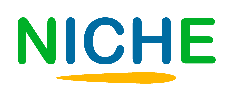 Creare un Network
Identificare luogo e risorseBisogna stabilire un confine regionale?
È necessario stabilire una sede, e se sì, dove?
Di quali risorse ha bisogno il network per essere avviato?
Da dove prendere tali risorse?
Di cosa necessita il network per fnzionare?  
Source: RUBIZMO Cooperation Tool: www.rubizmo.eu
Considerazioni da fare prima di creare un network:
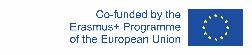 The European Commission's support for the production of this publication does not constitute an endorsement of the contents, which reflect the views only of the authors, and the Commission cannot be held responsible for any use which may be made of the information contained therein.
2.2. Apprendimento tra pari e Mentoring
2.2.1. Apprendimento tra pari e Mentoring
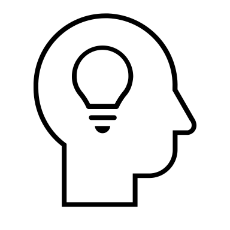 Il networking fornisce l’ambiente adatto all’apprendimento tra pari e al mentoring. 

L’apprendimento tra pari consiste nello scambio di conoscenze tra studenti in maniera formale ed informale, senza che venga stabilita una figura autoritaria. 

Tuttavia, piò anche essere applicato a network con gruppi o imprenditori che si trovano in fasi di sviluppo diverse tra loro.

Permette a gruppi che si trovano nelle fasi iniziali di imparare dall’esperienza di chi si trova in fasi più avanzate.
2.2.1. Apprendimento tra pari e mentoring
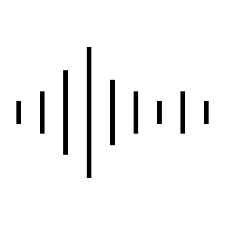 Può essere realizzato:

Ascoltando l’esperienza altrui all’interno di incontri in gruppo o individuali.

Attraverso presentazioni realizzate da gruppi esperti in merito al proprio lavoro.

Osservando progetti/attivita altrui e come sono stati realizzati, cercando di ricreare il processo. Può essere fatto di persona ma anche virtualmente.
2.2.2. Mentoring
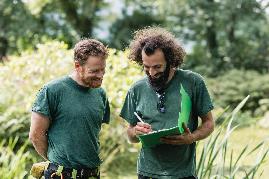 Simile all’apprendimento tra pari, ma:

Tende ad essere faccia a faccia.
Accoppia gruppi/imprenditori alle prime armi con membri più esperti del network. (Il mentore può essere associato a più gruppi/imprenditori se non ci sono abbastanza esperti). 

Ambiti nel quale il mentore deve essere di supporto:
Fondi e richieste – documenti necessari, tempistiche e via dicendo. 
A quali enti rivolgersi in caso di problematiche. Può fornire contatti di persone con I quali lavorano all’interno di agenzie locali o dipartimenti amministrativi. 
Supportare e consigliare il gruppo/l’imprenditore in ogni sfida o problema si trovino a fronteggiare.
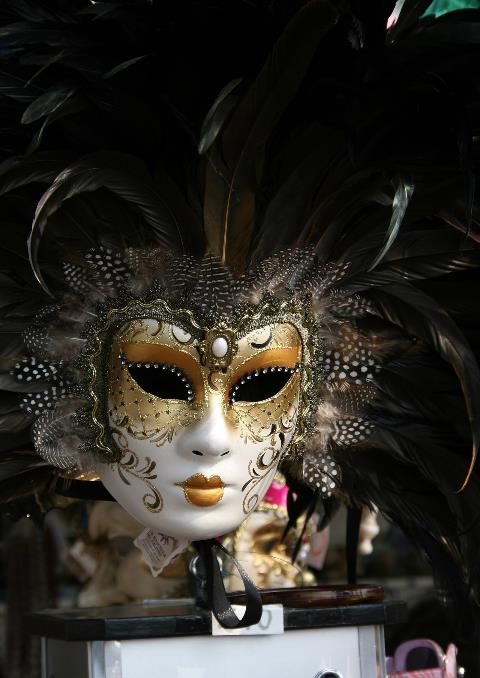 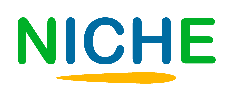 Unità 3
Potenziamento delle capacità e coinvolgimento comunitario

Competenze acquisite in questo modulo: 
Capire cosa significa potenziamento delle capacità e coinvolgimento comunitario.
Comprendere l’importanza della partecipazione e del coinvolgimento comunitario.
Comprendere il processo di partecipazione e coinvolgimento comunitario.
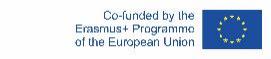 The European Commission's support for the production of this publication does not constitute an endorsement of the contents, which reflect the views only of the authors, and the Commission cannot be held responsible for any use which may be made of the information contained therein.
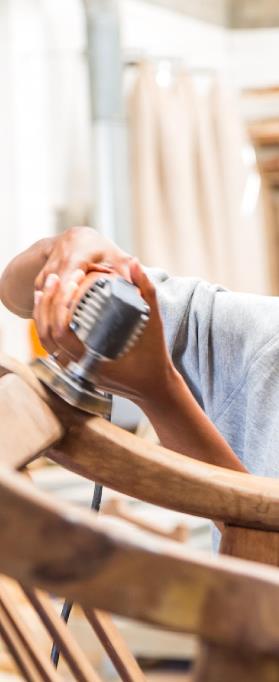 3.1. Potenziamento delle Capacità
Possiamo definire il Potenziamento delle capacità come 

“Un processo continuo che vede i membri di una comunità condividere competenze, talenti conoscenze e esperienze al fine di migliorare e rafforzare sé stessi e la comunità”.

Attraverso il potenziamento delle capacità, le comunità possono sviluppare diverse competenze.
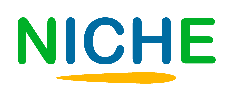 3.1. Potenziamento delle capacità
Essere più responsabili
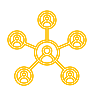 Raggiungere obiettivi sociali, economici, culturali e ambientali
.
 Organizzare e pianificare insieme
Creare opportunità lavorative
Ridurre la povertà
Migliorare sé stessi
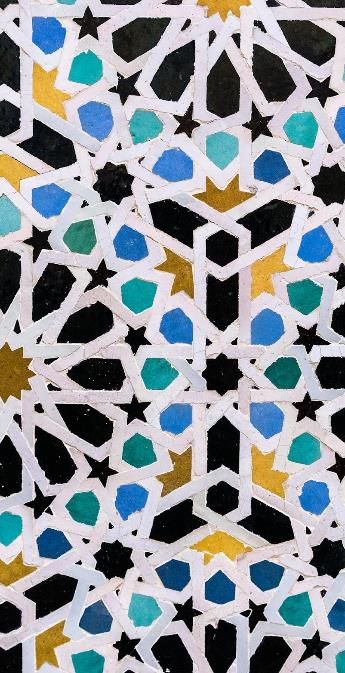 3.1. Potenziamento delle capacità
Esistono svariati fattori che influenzano lo sviluppo di capacità all’interno di una comunità.

Questi fattori vanno sempre tenuti in considerazione quando si vuole migliorare le capacità di una comunità.

Tra essi troviamo:
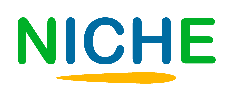 Organizzazioni comunitarie diverse tra loro


Uso ed efficienza dei servizi pubblici
Livello di capitale sociale
Esistenza e utilizzo di infratrutture pubbliche e spazi comuni
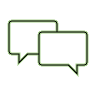 Partecipazione della comunità e percezione delle istituzioni e del governo

Presenza di leader comunitari e il loro ruolo
Volontà di rispettare punti di vista diversi e risolvere le incongruenze
Forza dei Network locali
Abilità di cooperare al fine di fronteggiare una crisi o minacia comune
Volontà da parte dei più esperti ad aiutare coloro alle prime armi..
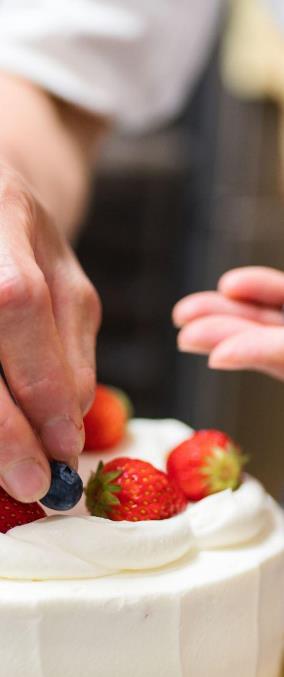 3.2. Coinvolgimento comunitario
Possiamo definire il coinvolgimento comunitario come 
“il processo di lavorare insieme tra gruppi di individui accomunati dalla prossimità geografica, interessi specifici, o situazioni comuni al fine di risolvere problemi che compromettono il benessere degli interessati. Permette di realizzare cambi ambientali e comportamentali che possano migliorare la salute delle comunità e dei loro membri”.
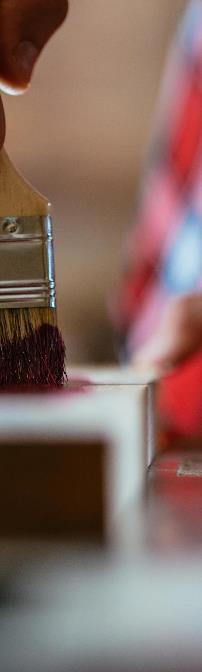 3.2. Coinvolgimento comunitario
Il coinvolgimento comunitario si ottiene quando la comunità sente di essere parte del processo decisionale.

La comunità è uniforme, collegata e sente di svolgere un ruolo importante.

Un elemento chiave del coinvolgimento comunitario consiste nel prestare attenzione all’inclusione di tutte le minoranze.

Il coinvolgimento comunitario è fondamentale per lo sviluppo del settore ICH; bisogna accertarsi che l’attivita ICH porti benefici economici, sociali ed ambientali alla comunità.

Bisogna anche accertarsi dell’unicità dell’attivita, in modo tale da non perdere l’interesse della comunità.
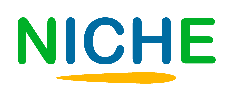 Test di autovalutazione
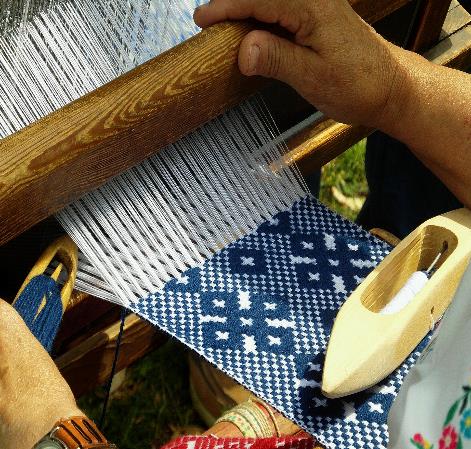 Quali sono i benefici del networking e dell’essere parte di un network? Ci sono altri benefici che ti vengono in mente?
Attività: realizzare una revisione della propria area locale. Ci sono opportunità in ambito ICH che potrebbero essere sviluppate?
Quali fattori prendere in considerazione prima di creare o unirsi ad un network?
Come può l’impegno comunitario migliorare lo sviluppo ICH?
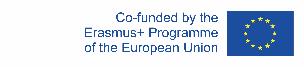 The European Commission's support for the production of this publication does not constitute an endorsement of the contents, which reflect the views only of the authors, and the Commission cannot be held responsible for any use which may be made of the information contained therein.
GRAZIE